Esitutkinnan päättäminen ja syyttäminen kansallisessa tuomioistuimessa
Working with the EPPO at decentralised level – Training materials for prosecutors and investigating judges
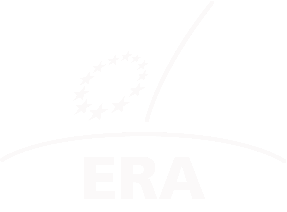 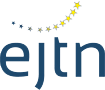 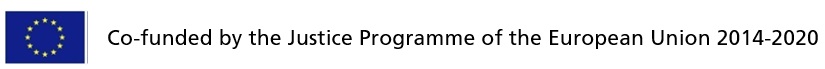 1
[Speaker Notes: This PPP explains the termination of EPPO investigations. The target group are primarily EDPs. It is noted, however, that national courts may have a role in the decision on how to conclude the investigatory phase, e.g. in the simplified prosecution procedure under Article 40.
The national judiciary is particularly adressed by slides #15 (Article 34 – Referrals and Transfers to National Authorities) and #19 (Court Proceedings/Trial Phase).]
Esitutkinnan lopettaminen
Asetus 2017/1939 (EPPO Asetus)
Art. 10(3) EPPO Asetus:
(a) Asian saattaminen ratkaistavaksi EDP:n jäsenvaltion tuomioistuimessa (Art. 36(1), (3),(4);
(b) Asian käsittelyn lopettaminen (Art. 39(1) (a)-(g) (kuolema, syyntakeettomuus, armahdus, syytesuoja, syyteoikeus vanhentunut, jo ratkaistu lopullisesti, ei näyttöä);
(c) Yksinkertaistettujen syyttämismenettelyjen soveltaminen ja EDP:n ohjeistaminen toteuttamaan ne asian päättämiseksi lopullisesti (Art. 40);
(d) Asian siirtäminen kansallisille viranomaisille (ei EPPO-rikos 34(1), vahinko alle 10.000 25(2), teon vakavuus 25(3) toimivaltariita25(6);
Artikla 35(1): “Kun asiaa käsittelevä EDP katsoo, että tutkinta on saatettu päätökseen, hän toimittaa valvovalle EP:lle kertomuksen, jossa on yhteenveto asiasta sekä ehdotus päätökseksi siitä, tulisiko asiassa nostaa syyte kansallisessa tuomioistuimessa vai harkita asian siirtämistä, sen käsittelyn lopettamista tai yksinkertaistettuja syyttämismenettelyjä  prosecution procedure (Art. 34, 39 or 40. …”.
2
[Speaker Notes: This is illustrated with a chart on the next slide.
For the IRP and other College Decisions, see https://ec.europa.eu/info/law/cross-border-cases/judicial-cooperation/networks-and-bodies-supporting-judicial-cooperation/european-public-prosecutors-office_en#decisions-of-the-college-of-the-eppo.]
Tiedonkulku päätettäessä miten 
esitutkinta lopetetaan
ECP
EP EE
EP AT
Jaosto
Esimerkkivaltiot
EP DE
EP FR
EP IT
EPPO
EDP DE
EDP IT
EDP FR
national level
Court FR
Court  IT
Court DE
3
[Speaker Notes: DE, FR, IT, EE chosen as examples – could be different participating Member States.]
Artikla 36 – Syyttäminen kansallisessa tuomioistuimessa
EPPO Asetus 13(1)
Kun valtuutettu Euroopan syyttäjä lähettää päätösehdotuksen asian saattamiseksi tuomioistuimessa ratkaistavaksi, pysyvän jaoston on päätettävä ehdotuksesta 21 päivän kuluessa. Pysyvä jaosto ei voi päättää asian käsittelyn lopettamisesta, mikäli päätösehdotuksessa ehdotetaan asian saattaista tuomioistuimen ratkaistavaksi (EPPO Asetus 36(1)).
Valtuutetut Euroopan syyttäjät ovat vastuussa tutkinnasta ja syytetoimista, jotka he ovat aloittaneet, jotka on määrätty heille tai jotka he ovat siirtäneet itselleen käyttäen oikeuttaan ottaa asia käsiteltäväkseen. Valtuutetut Euroopan syyttäjät seuraavat asiassa vastaavan pysyvän jaoston ohjausta ja ohjeita sekä valvovan Euroopan syyttäjän ohjeita. 
Forum-vaihtoehdot syyttämiselle:  Art. 36(3) Asiaa käsittelevän EDP:n jäsenvaltio – jos useampi jäsenvaltio, tekopaikka määräävä, ellei perusteita muuhun esim. epäillyn asuinpaikan, kansalaisuuden tai vahingon ilmenemispaikan perusteella. 
Mahdollista myös yhdistää useita asioita syytettäväksi yhdessä jäsenvaltiossa (Art. 36(4), recitals 67, 68)
Yhdistäminen tulisi viimeistään tehdä ennen tuomioistuinkäsittelyä.
4
[Speaker Notes: National experts: This is a topic where it is highly interesting to contribute and discuss with national practitioners/the EDPs how judicial review of forum choices would work, under national law and in practice.]
Artikla 36 – Syyttäminen kansallisessa tuomioistuimessa
Artikla 36(6) EPPO Asetus

Tiedottamisvelvollisuus
Tietyssä tarkoituksessa: takaisinperintä, hallinnolliset jatkotoimet tai seuranta
Kenelle?
Toimivaltaisille kansallisille viranomaisille: hallinnollisille viranomaisille? muille viranomaisille?
 Asiaan osalliset: rikosprosessin osalliset? Muut henkilöt?
Asianomaiset unionin toimielimet, elimet ja laitokset: Komissio?, OLAF? Muut?

Tiedottamiskanavat – EPPO – kansalliset viranomaiset (- EPPO)
5
[Speaker Notes: National experts could contribute and discuss with national practitioners what the competent national authorities are and what the „specific purpose“ would be from the perspective of national law.]
Artikla 39 – Asian käsittelyn lopettaminen
Artikla 39(1) EPPO Asetus: “Jos syytetoimet ovat käyneet asiaa käsittelevän valtuutetun Euroopan syyttäjän jäsenvaltion lainsäädännön perusteella mahdottomiksi, pysyvä jaosto päättää asiaa käsittelevän EDP:n 35 artiklan 1 kohdan mukaisesti toimittaman kertomuksen perusteella henkilöä koskevan asian käsittelyn lopettamisesta jollakin seuraavista perusteista: 
(a) epäillyn/syytetyn kuolema tai oikeushenkilön selvitystila; 
(b) epäillyn/syytetyn syyntakeettomuus; 
(c) epäillylle/syytetylle myönnetty armahdus; 
(d)epäillylle/syytetylle myönnetty syytesuoja, ellei sitä ole poistettu; 
(e) kansallinen syyteoikeuden vanhentumisaika on kulunut umpeen; 
(f)epäillyn tai syytetyn asia on samojen tekojen osalta jo ratkaistu lopullisesti (oikeusvoima); 
(g) asiaa koskeva näyttö ei riitä
Resitaali 81: “… EPPO-jutun lopettamisen syyt määritellään tyhjentävästi tässä asetuksessa..”
6
[Speaker Notes: National experts could contribute and discuss with national practitioners which grounds of dismissal under national law would correspond to the ones listed in the Regulation.
See also PPP and case study in Module 3 on dismissals.]
Artikla 39 – Asian käsittelyn lopettaminen
Artikla 39(2) EPPO Asetus: “Edellä 1 kohdan mukainen päätös ei saa estää tulevaa tutkintaa, joka perustuu uusiin tosiseikkoihin, jotka eivät olleet EPPO:n tiedossa päätöstä tehtäessä, vaan jotka ovat tulleet tietoon päätöksen jälkeen. Toimivaltainen pysyvä jaosto tekee päätöksen tutkinnan uudelleen käynnistämisestä tällaisten uusien tosiasioiden perusteella.

 Käsittelyn lopettamisen seuraus: lähtökohtaisesti - kielto aloittaa uutta esitutkintaa samassa asiassa.

Artikla 39(3): “Kun EPPO on toimivaltainen artiklan 22(3) perusteella (liitännäisrikokset), se voi lopettaa asian käsittelyn vasta kuultuaan jäsenvaltion kansallisia viranomaisia (Art. 25:6 valtakunnansyyttäjä). Tarvittaessa pysyvä jaosto siirtää asian toimivaltaisille kansallisille viranomaisille (Art. 34(6-8). 

 Kuulemisvelvollisuus: Juttua tarjotaan kansallisille oikeusviranomaisille.
7
[Speaker Notes: In general, see note on slide #2: Where the primary target group may be EDPs, national authorities are adressed by the consultation under Article 39(4).]
Artikla 40 – Yksinkertaistetut syyttämismenettelyt (syyteneuvottelu)
Artikla 40(1) EPPO Asetus: “Jos sovellettavassa kansallisessa laissa säädetään yksinkertaistetuista syyttämismenettelyistä asian lopullista ratkaisemista varten epäillyn kanssa sovittujen ehtojen pohjalta, asiaa käsittelevä EDP voi ehdottaa (Art. 10(3) ja 35(1) mukaisesti toimivaltaiselle pysyvälle jaostolle tällaisen menettelyn soveltamista kansallisen lain mukaisesti.

 Syyteneuvottelu (ETL 3:10a, ROL 1:10, 1:10a ja 5b)
 tavoitteena lopullinen tuomioistuimen ratkaisu
 epäillyn kanssa sovittujen ehtojen perusteella
 edellytykset säädetty kansallisessa laissa
8
[Speaker Notes: National experts could contribute and discuss with national practitioners which procedural measures under the respective national law would be ones under Art. 40.
In general, see note on slide #2: Where the primary target group may be EDPs, national courts may have a role in the decision in the simplified prosecution procedure under Article 40.]
Article 40 – Yksinkertaistetut syyttämismenettelyt
Artikla 40(2) EPPO Asetus: Pysyvä jaosto tekee päätöksensä asiaa käsittelevän EDP:n ehdotuksesta ottaen huomioon seuraavat perusteet:
(a) Rikoksen vakavuus ottaen erityisesti huomioon aiheutettu vahinko;
(b) Rikoksesta epäillyn halukkuus korjata laittomalla toiminnalla aiheutettu vahinko:
(c) Menettelyn käytössä noudatettaisiin tässä asetuksessa säädettyjä EPPO:n yleistavoitteita ja perusperiaatteita.

Kollegio hyväksyy ohjeet ko. perusteiden soveltamisesta
Arvosteluperusteet: Onko kaikkien perusteiden täytyttävä kumulatiivisesti vai ovatko ne vaihtoehtoisia?
9
Artikla 40 – Yksinkertaistetut syyttämismenettelyt
Artikla 40(1) EPPO Asetus: “… Jos EPPO käyttää toimivaltaansa direktiivin (EU) 2017/1371 (PIF Direktiivi) 3 artiklan 2 kohdan a ja b alakohdassa tarkoitettujen rikosten osalta (hankintoihin/ei-hankintoihin liittyvät petokset) ja jos unionin taloudellisille eduille aiheutunut tai todennäköiesti aiheutuva vahinko ei ole suurempi kuin toiselle uhrille aiheutunut tai todennäköisesti aiheutuva vahinko, asiaa käsittelevä EDP kuulee kansallisia syyttäjäviranomaisia ennen kuin ehdottaa yksinkertaistetun syyttämismenettelyn soveltamista. “

Kuulemisvelvollisuus: Jutun tarjoaminen kansalliselle oikeusviranomaiselle

Artikla 40(3) EPPO Asetus: “Jos pysyvä jaosto hyväksyy ehdotuksen, asiaa käsittelevä EDP soveltaa yksinkertaistettuja syyttämismenettelyjä kansallisessa laissa säädettyjen edellytysten mukaisesti ja rekisteröi jutun asianhallintajärjestelmään. Kun yksinkertaistetut syyttämismenettelyt on saatettu päätökseen epäillyn kanssa sovittujen ehtojen mukaisesti, pysyvä jaosto pyytää EDP:tä toteuttamaan toimet asian käsittelyn päättämiseksi lopullisesti. 

 Sovelletaan kansallista lakia
10
[Speaker Notes: In general, see note on slide #2: Where the primary target group may be EDPs, national authorities are adressed by the consultation under Article 40(1).]
Artikla 34 – Asian käsittelyn siirtäminen kansallisille viranomaisille
EPPO siirtää jutun kansallisille viranomaisille, jos
EPPO:n toimivaltaan kuuluvaa rikosta ei ole tapahtunut (Art. 22-23 – asiallinen, alueellinen, henkilöllinen toimivalta)
EPPO:n toimivallan käytölle asetetut ehdot (EPPO Asetus artiklat 25(2) (alle 10.000) ja 25(3) (liitännäisrikokset) eivät täyty.
EPPO harkitsee asian käsittelyn lopettamista asiassa, jossa se on käyttänyt toissijaista toimivaltaansa (Artikla 22(3) EPPO Asetus) tai missä unionille aiheutunut vahinko ei ylitä toiselle uhrille aiheutunutta vahinkoa 25(3)(b).
Kollegio voi antaa ohjeet, joilla pysyvä jaosto valtuutetaan siirtämään juttu kansallisille viranomaisille:
Jos EU:lle aiheutunut vahinko on alle 100.000 euroa ja ohjeiden perusteella teon vakavuus tai jutun monimutkaisuus eivät vaadi esitutkintaa EU-tasolla.
Menettely jutuissa, joissa EPPO:lla ei ole toimivaltaa
Artikla 34(5) EPPO Asetus: Jos kansalliset viranomaiset eivät suostu viimeistään 30 päivän kuluessa käsittelemään asiaa, EPPO pysyy toimivaltaisena, paitsi jos sillä ei artiklojen 22 ja 23 perusteella ole toimivaltaa.
Artikla 34(7) ja (8) EPPO Asetus: jutun siirto kansallisille viranomaisille, joille myös asiakirjat eikä EPPO enää tee tutkinta- tai syytetoimia, sulkee jutun, ilmoitus kansall. viranomaisille, EU-instituutioille (Olaf),epäillyille/syytetyille ja asianomistajille.
11
[Speaker Notes: In general, see note on slide #2: Where the primary target group may be EDPs, national authorities are adressed by referrals and transfers under Article 34.]
Artikla 35 – Tutkinnan päättäminen
Artikla 35(1) EPPO Asetus: Kun käsittelevä EDP katsoo esitutkinnan valmistuneen
Toimittaa valvovalle EP:lle kertomuksen
jossa on yhteenveto asiasta ja ehdotus päätökseksi
EP toimittaa asiakirjat pysyvälle jaostolle, jos tarpeen yhdessä oman arvionsa kanssa
Kun pysyvä jaosto tekee asiassa EDP:n esityksen mukaisen päätöksen, EDP jatkaa asian käsittelyä sen mukaisesti.
Ei vaatimusta, että pysyvä jaosto tarkastaa juttuaineiston, mutta Art. 10(6): Kaiken aineiston on oltava pyydettäessä jaoston saatavilla päätöksen valmistelua varten.
Artikla 35(2): Jos pysyvä jaosto ei hyväksy EDP:n päätösehdotusta
Jaosto arvioi itse jutun aineiston, jos tarpeen,
ja tekee lopullisen päätöksensä  tai
Antaa lisäohjeita EDP:lle – esim. lisätutkinnan suorittamisesta  tai syyteneuvotteluun liittyvien ehtojen muuttamisesta
12
Päätösprosessi, kun esitutkinta lopetetaan
ECP
EP EE
EP AT
Jaosto
Note:
DE, FR, IT, EE chosen as examples – could be different participating Member States
Jaoston päätös (Art. 10(3))
EDP raportti, ja – jos tarpeen – EP:n arvio
Ehdotus syyttämisestä ja jaosto ei tee päätöstä 21 päivässä
EP DE
Ei kuten EDP ehdottaa (Art. 35(2))
Kuten EDP ehdottaa (Art. 35(1))
Jaosto tarkastaa jutun aineiston(Art. 35(2))
Raportti (yhteenveto jutusta ja päätösluonnos)
EDP DE: ajaa asiaa,
Tieto kansall.vir.omaisille, Unionin instituutioille (OLAF), epäillyille tai syytetyille, asianomistajille
Esitutkinta päättynyt (Art. 35(1))
EDP DE
13
[Speaker Notes: DE, FR, IT, EE chosen as examples – could be different participating Member States]
Kansallisen lain perusteella tehtävät päätökset
Artikla 5(3) EPPO Asetus: EPPO:n puolesta suoritettuihin tutkinta- ja syytetoimiin sovelletaan tätä asetusta. Kansallista lakia sovelletaan siltä osin kuin tässä asetuksessa ei ole asiaan soveltuvia säännöksiä. Jollei tässä asetuksessa toisin säädetä, asiaan sovelletaan sen jäsenvaltion lakia, jonka EDP käsittelee asiaa 13 art. 1 kohdan mukaisesti. Jos Asiata säädetään kansallisessa laissa ja tässä Asetuksessa, jälkimmäistä sovelletaan.

Artikla 13(1) EPPO Asetus: “EDP:t toimivat EPPO:n puolesta jäsenvaltioissaan, ja heillä on samat valtuudet kuin kansallisilla syyttäjillä tutkinnan, syytteeseenpanon ja syytteiden ajamisen osalta, minkä lisäksi heille on annettu erityinen toimivalta ja asema, joiden käytössä heidän on noudatettava tässä asetuksessa säädettyjä ehtoja.EDP:t ovat vastuussa tutkinnasta ja syytetoimista, jorka he ovat aloittaneet, jotka on määrätty heille tai jotka he ovat siirtäneet itselleen käyttäen oikeuttaan ottaa asia käsiteltäväkseen.
EDP:t ovat myös vastuussa asian saattamisesta tuomioistuimen ratkaistavaksi, ja heillä on erityisesti valtuudet kansallisen oikeuden mukaisesti esittää syyllisyysväittämiä, osallistua todisteiden hankkimiseen ja turvautua käytettävissä oleviin muutoksenhakukeinoihin.
14
[Speaker Notes: All the modes of termination of the investigations need to be accompanied and thus implemented by a procedural measure under national law.]
Tuomioistuinprosessi/ Oikeudenkäynti
Artikla 86 TFEU: “(2) [EPPO] toimii syyttäjän tehtävissä tällaisia tekoja koskevissa rikosasioissa jäsenvaltioiden toimivaltaisissa tuomioistuimissa. …(3) Edellä 1 kohdassa tarkoitetuilla asetuksilla säädetään Euroopan syyttäjänviraston perussäännöstä, sen tehtävien hoitamista koskevista ehdoista, sen toimintaan sovellettavista ja todisteiden hyväksyttävyyttä koskevista menettelysäännöistä sekä EPPO:n tehtäviensä hoidossa toteuttamien menettelyyn liittyvien toimien oikeudelliseen valvontaan sovellettavista säännöistä. (Euroopan unionin toiminnasta tehty sopimus)
Artikla 5(3) EPPO Asetus: “… Kansallista lakia sovelletaan siltä osin kuin tässä asetuksessa ei ole asiaan sovellettavia säännöksiä. Jollei tässä asetuksessa toisin säädetä, asiaan sovelletaan sen jäsenvaltion lakia, jonka EDP käsittelee asiaa 13 artiklan 1 kohdan mukaisesti. Jos asiasta on säännöksiä sekä kansallisessa laisse että tässä asetuksessa, sovelletaan jälkimmäistä.
Artikla 13(1) EPPO Asetus: “… EDP on myös vastuussa asian saattamisesta tuomioistuimen ratkaistavaksi, ja heillä on erityisesti valtuudet kansallisen oikeuden mukaisesti esittää syyllisyysväittämiä, osallistua todisteiden hankkimiseen ja turvautua käytettävissä oleviin muutoksenhakukeinoihin.
Tuomioistuinprosessi / Oikeudenkäynti vaiheessa sovelletaan kansallista lakia.
Ks. myös EPPO Asetus: Art. 36(5) (kansallisten tuomioistuinten toimivalta), Art. 37(2) (todisteharkinta), Art. 40(1) (kansallisen lain menettelyt), Art. 42(1) (laillisuusvalvonta), Art. 45(2) (asiakirja-aineisto)
15
[Speaker Notes: The point of this slide is to emphasize that the court proceedings and the trial phase are governed by national law. The EPPO Regulations offers little guidance here, nor can it due to the backdrop of the Union primary law of Art. 86 TFUE.]